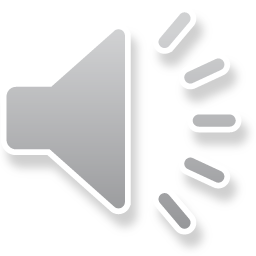 Теория относительности Эйнштейна
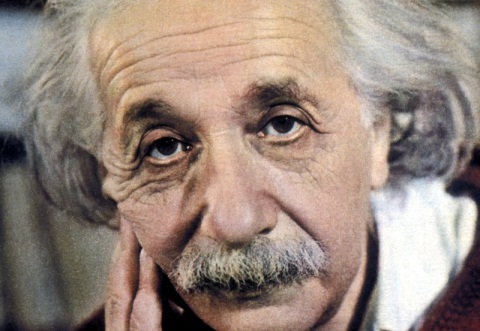 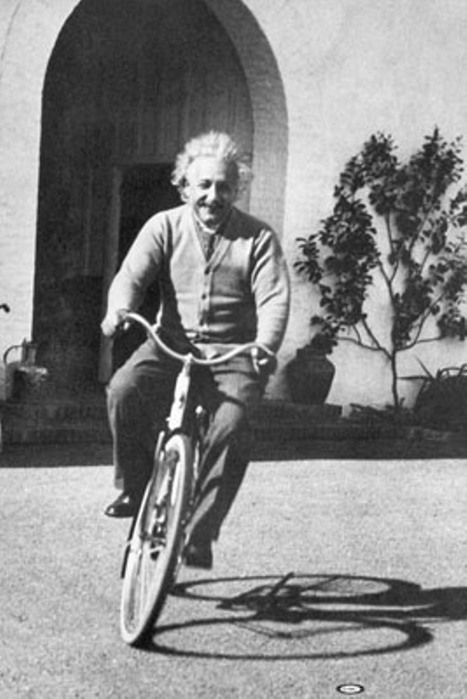 Альберт Эйнштейн (нем. Albert Einstein) — один из основателей современной теоретической физики, лауреат Нобелевской премии по физике 1921 года, общественный деятель-гуманист.
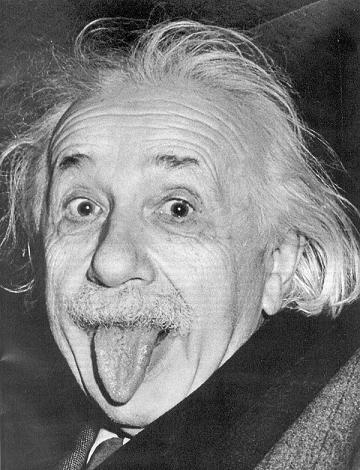 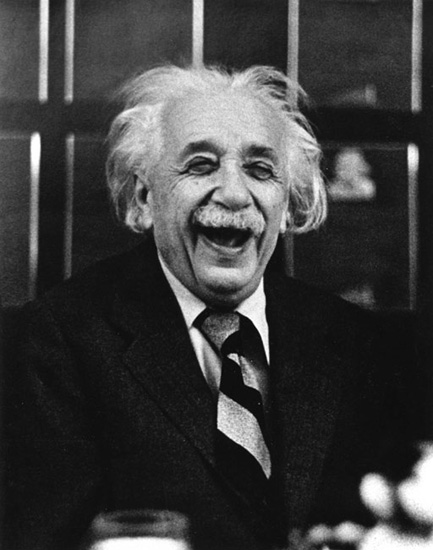 «Ценность человека должна определяться тем, что он дает, а не тем, чего он способен добиться. Старайтесь стать не успешным, а ценным человеком.» А. Эйнштейн
Закон внешнего фотоэффекта, 1921 г. (Нобелевская премия Эйнштейна)
Формула связи потери массы тела при излучении энергии
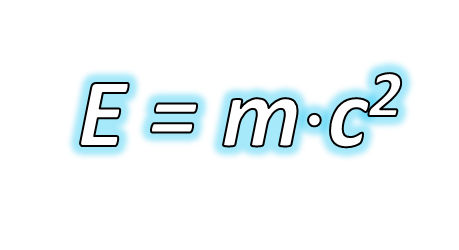 Анри Пуанкаре (1900 г.) «Энергия излучения  E  обладает массой   m = E/c2 »
Альберт Эйнштейн, как считают некоторые, не придумал, а только усовершенствовал теорию относительности, которую разработал Анри Пуанкаре. К концу XIX века Пуанкаре посвятил этой теме более 30 книг и 500 монографий.
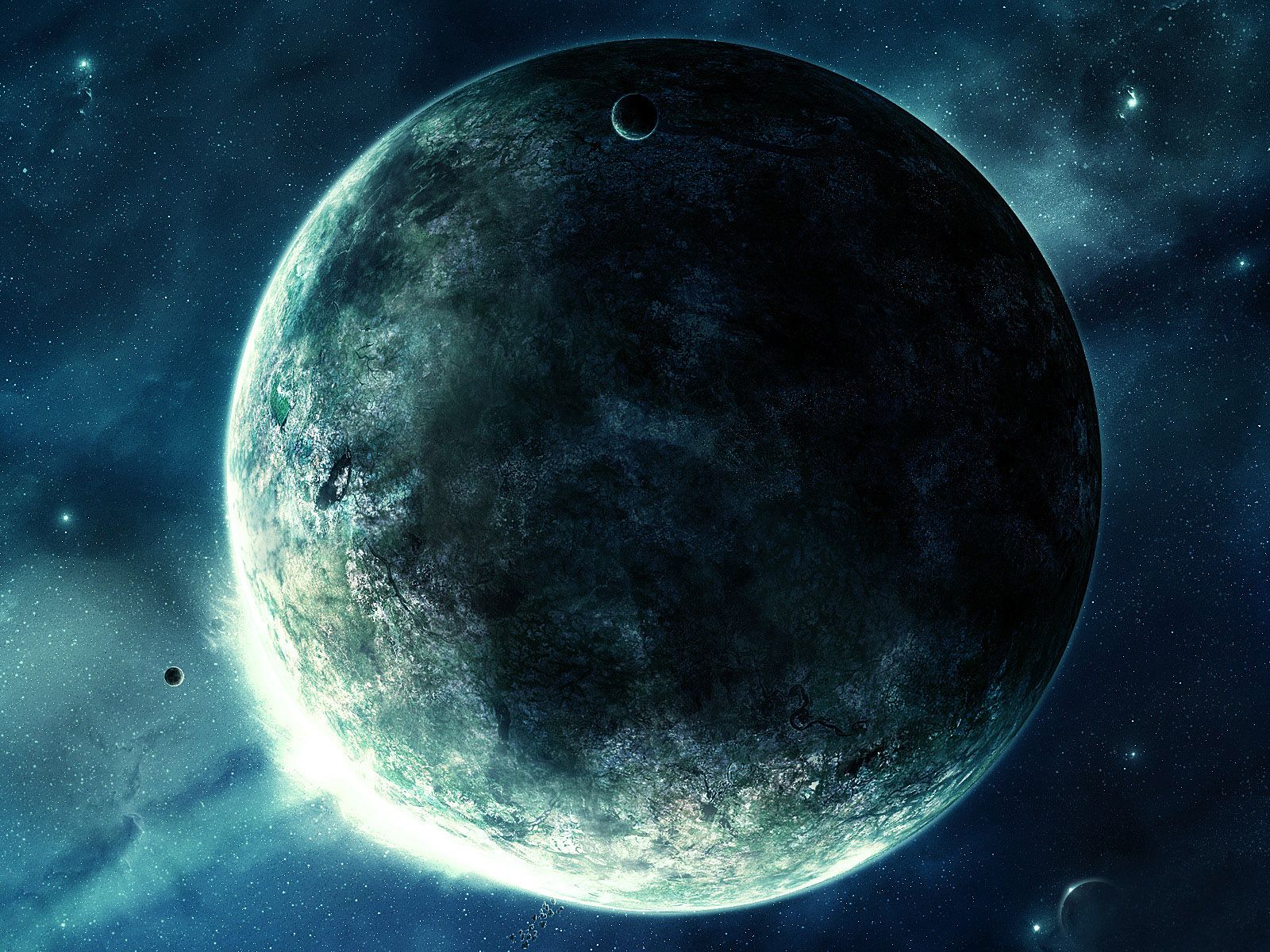 Мы знаем, что любое движение «относительно». Это означает, что его можно измерить по отношению к чему-то. Например, мы находимся в вагоне поезда и смотрим в окно. Наблюдая за мелькающими за окном предметами, мы знаем, что поезд движется. Но по отношению к пассажиру, сидящему напротив вас, вы остаетесь на месте!
Так что же такое теория относительности?
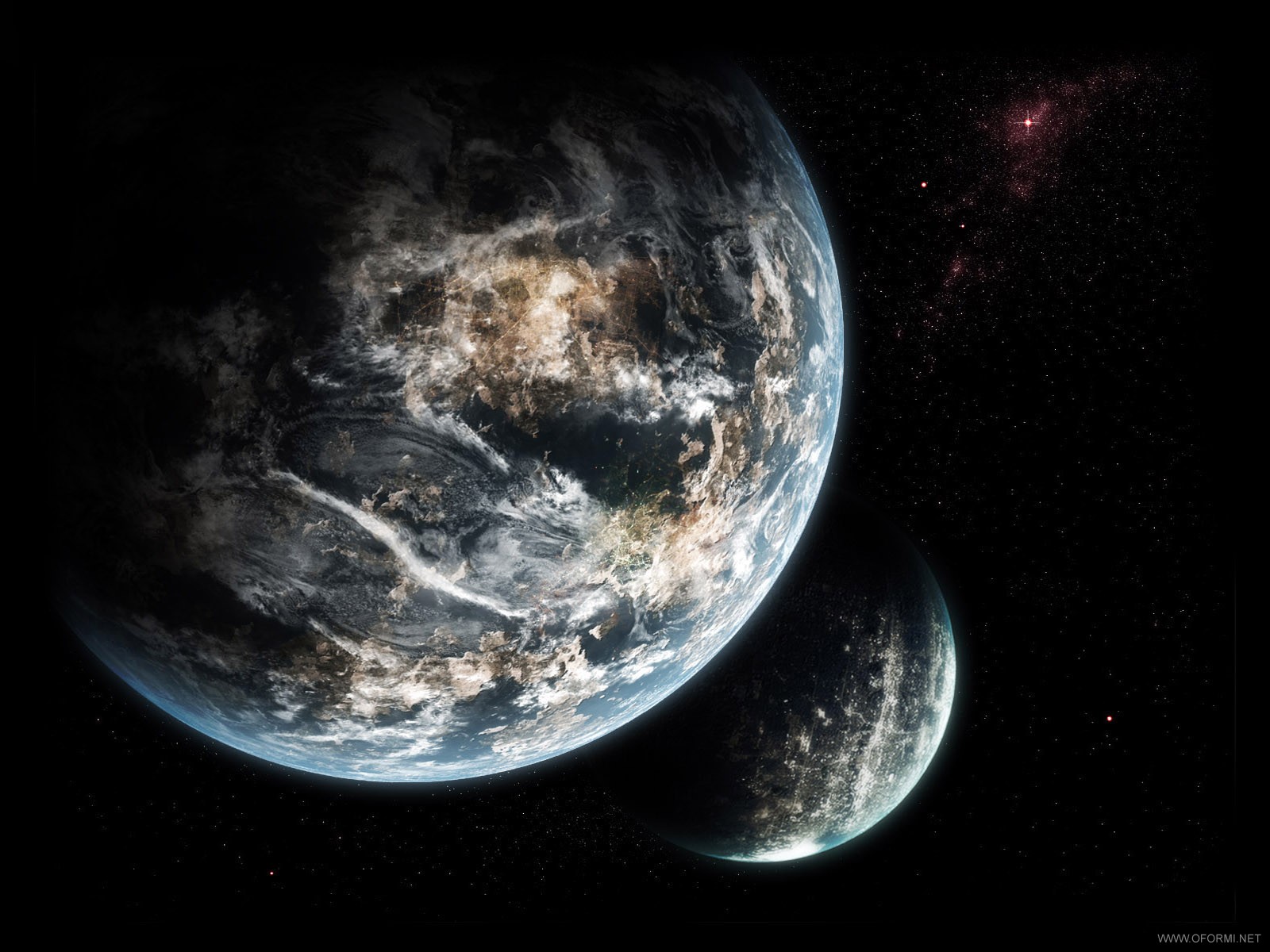 Принцип относительности Г. Галилея утверждает, что законы механики действуют одинаково во всех  инерциальных системах отсчета.
Принципы специальной теории относительности
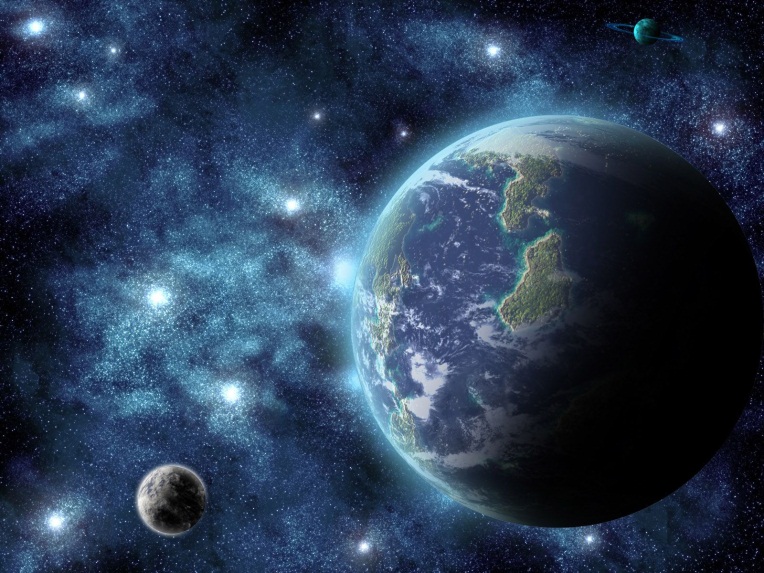 1. Во всех инерциальных системах отсчета, независимо от состояния их движения, физические явления происходят по одним и тем же законам.
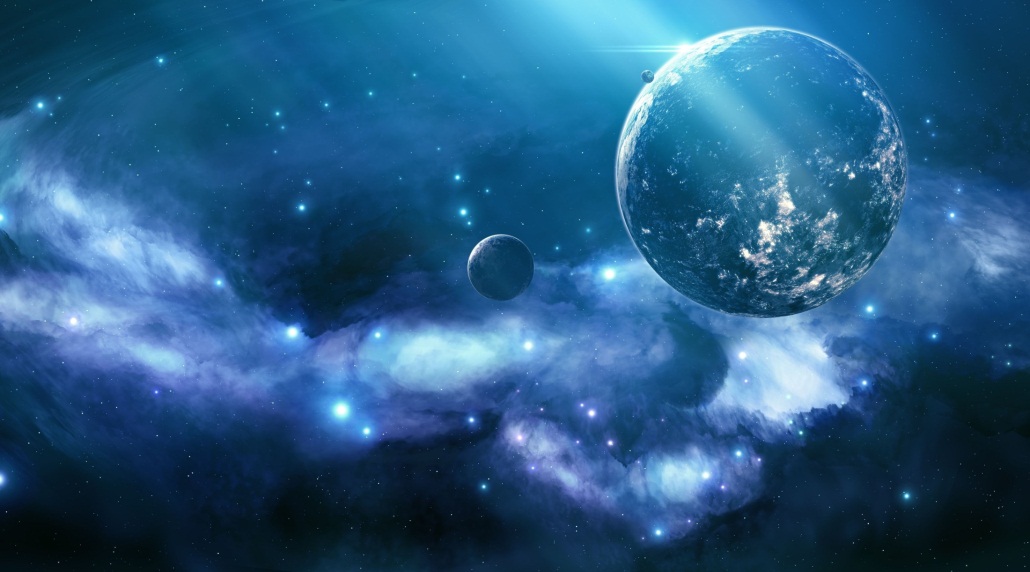 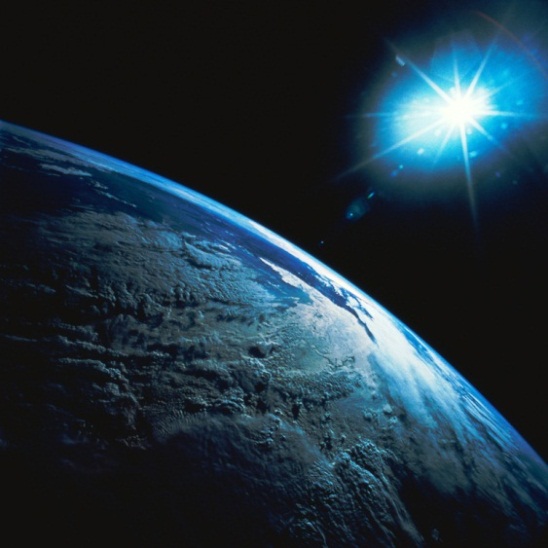 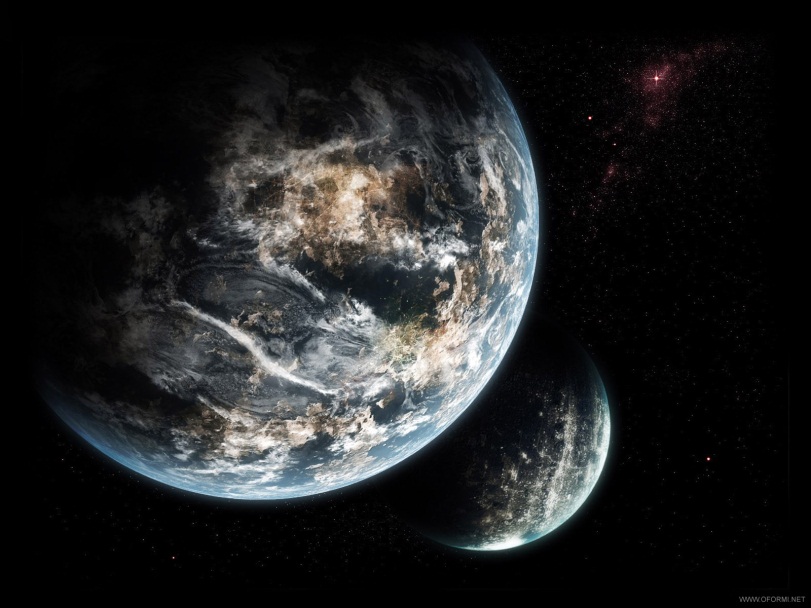 2.Скорость распространения света в вакууме одинакова во всех инерциальных системах отсчета, независимо от их движения, и является предельной в передаче каких-либо взаимодействий.
Общая теория относительности
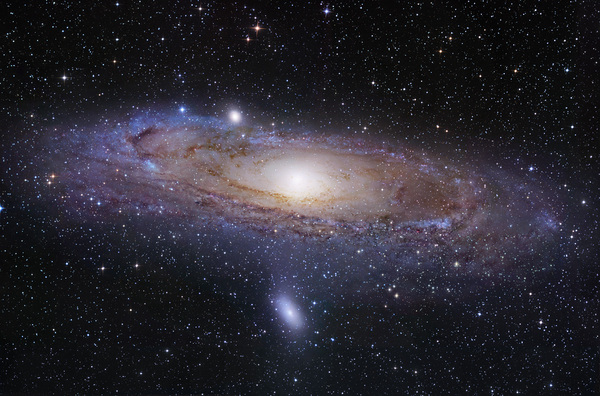 Первый постулат общей теории относительности – расширенный принцип относительности, который утверждает инвариантность(неизменность) законов природы в любых системах отсчета, как инерциальных, так и неинерциальных, движущихся с ускорением или замедлением.
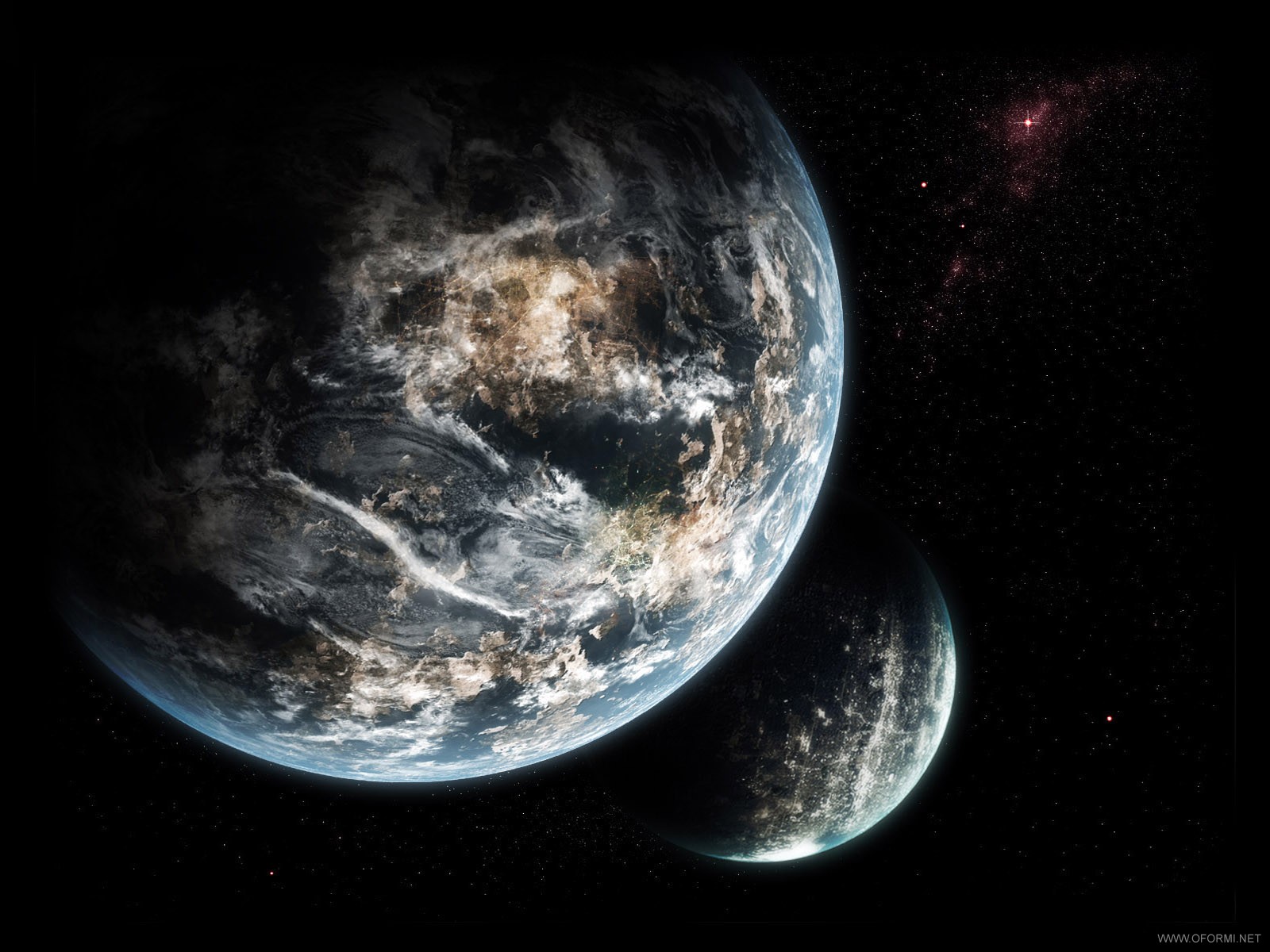 Второй постулат – принцип постоянства скорости света – остается неизменным.
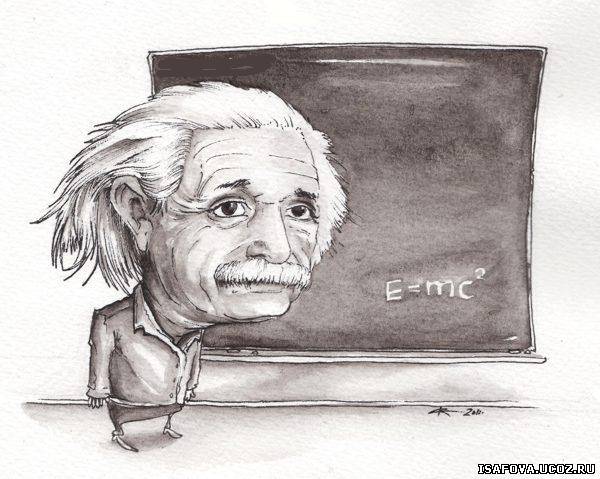 Третий постулат – принцип эквивалентности инертной и гравитационной масс. Этот факт был известен еще в классической механике. Так, в законе всемирного тяготения, сформулиро-ванном Ньютоном, сила тяготения всегда пропорциональна массе того тела, на которое она действует
Основные выводы  из общей теории относительности Эйнштейна   (1915 г.)
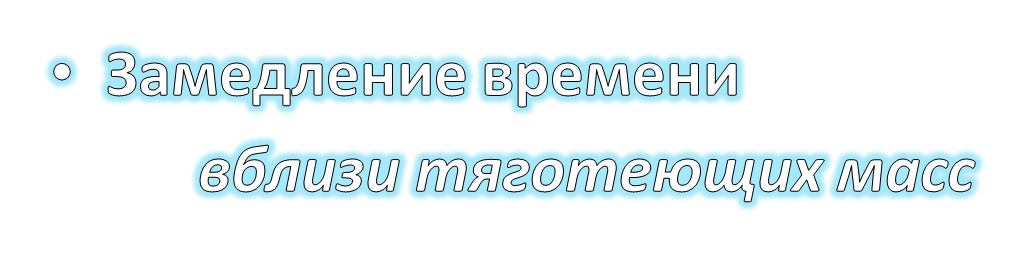 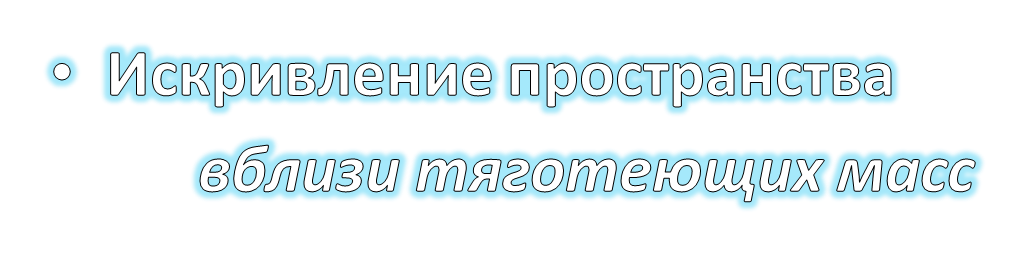 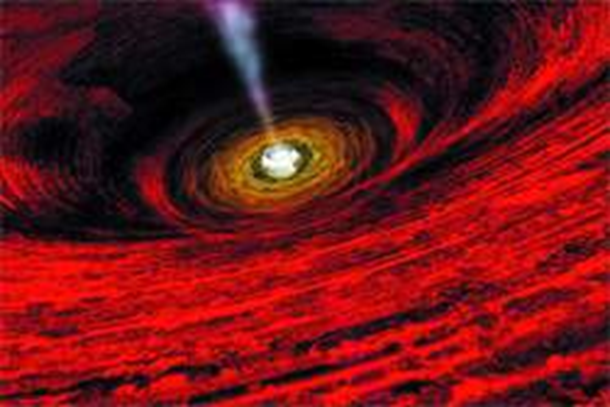 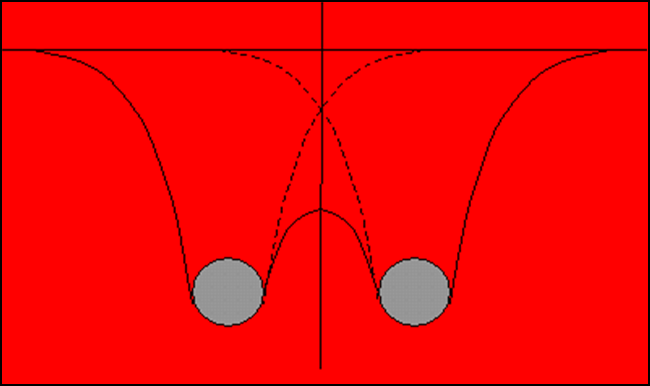 А что было бы, если бы исчезла сила трения
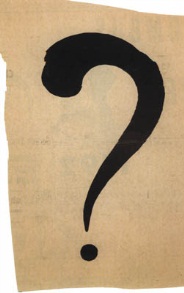 Если бы не было силы трения,
Не остановились бы мы
Ни на мгновение.
Вечно летал бы самолет
Машины никогда б не останавливались
С гор сползли бы все ледники, все камни и даже земля лежащая на склонах.
При движении смычка по струнам не издавался бы звук и мы не смогли бы слушать музыку
Не будь трения, Земля представляла бы шар без неровностей, подобно жидкому».